■ 児童相談所について
・東京都子供家庭総合センター
　
　児童相談センター（都中央児童相談所）
　教育相談センター　　　　　　　　　　　　　　　　が同居
　警視庁新宿少年センター
　
　　→総合電話相談室、連携会議など


・児童福祉法改正・・・設置主体に特別区を追加
　※ H28.3.29提出、H28.5.19衆院可決、同日参院送付
■ 児童相談所について
・相談の流れ（虐待対応の場合）









　
　
（出典：みんなの力で防ごう児童虐待～虐待相談のあらまし（2015年度版）～、東京都）
　
※ 「東京ルール」の存在
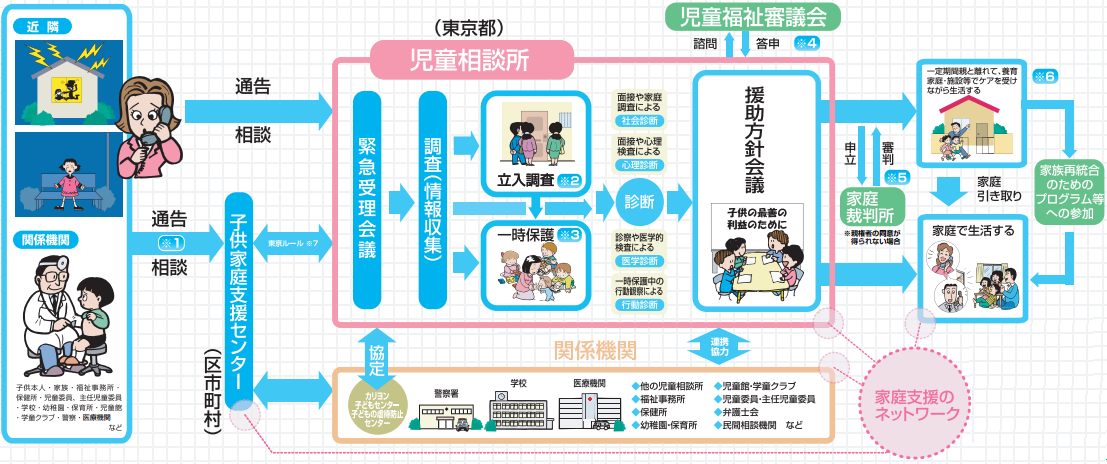